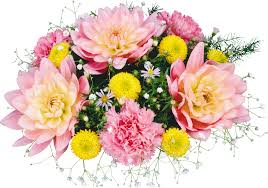 বিসমিল্লাহির  রাহমানের রাহিম
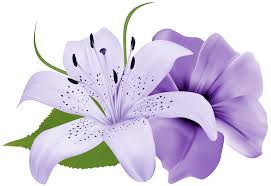 ৯ম—১০ম শ্রেণির সকল ছাত্র / ছাত্রীদেরকে স্বাগতম
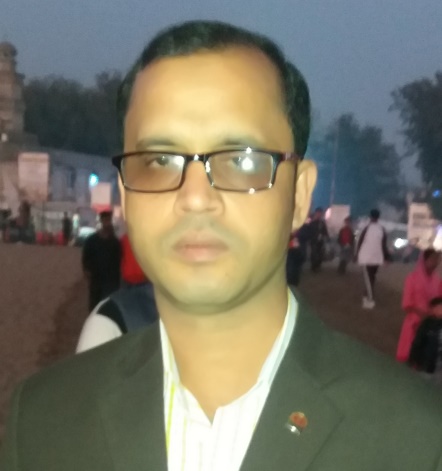 শিক্ষক পরিচিতি
খানজাহান আলী ( সুমন )
সহকারী শিক্ষক ( ব্যবসায় শাখা )
কবিরাজপুর শিহাব মাধ্যমিক বিদ্যালয়
রাজৈর, মাদারীপুর ।
মোবাইল নং- ০১৭১৬৮৬৮৩৮০
পাঠ পরিচিতি
শ্রেণিঃ ৯ম/১০ম
বিষয়ঃ ফিন্যান্স ও ব্যাংকিং
অধ্যায়ঃ প্রথম    
তারিখঃ ০৫/০১/২০২১ ইং
এসো একটি দৃশ্য লক্ষ্য করি---
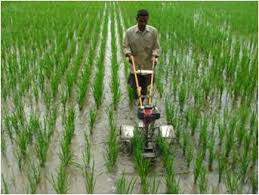 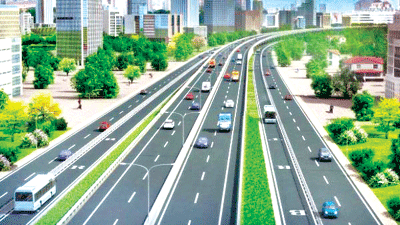 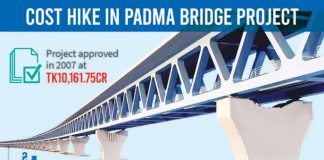 পারিবারিক অর্থায়ন
সরকারি অর্থায়ন
আন্তর্জাতিক অর্থায়ন
আজকের পাঠঃ
অর্থায়ন
শিখনফল
এই পাঠ শেষে শিক্ষার্থীরা-----
১। অর্থায়ন কি তা বলতে পারবে ।
২। অর্থায়নের ক্রমবিকাশের ধারা বর্ণনা করতে পারবে ।
৩। অর্থায়নের শ্রেণিবিভাগ বিশ্লেষণ করতে পারবে ।
১। অর্থায়ন কি ?
উত্তরঃ- অর্থায়ন হচ্ছে অর্থ সংগ্রহ ও সংগৃহীত অর্থের সুষ্ঠু ব্যবস্থাপনা সংক্রান্ত প্রক্রিয়া ।
২। অর্থায়ন বলতে কি বোঝ ? 
উত্তরঃ- ব্যবসায়ের প্রয়োজনে তহবিল সংগ্রহ এবং লাভজনক খাতে তা বিনিয়োগ করার প্রক্রিয়াকে অর্থায়ন বলে ।
একক কাজ
১। অর্থায়ন বলতে কি বোঝ ?
অর্থায়নের ধারণা
অর্থায়ন তহবিল ব্যবস্থাপনা নিয়ে কাজ করে । কোন উৎস থেকে কি পরিমাণ তহবিল সংগ্রহ করে, কোথায় কিভাবে বিনিয়োগ করা হলে কারবারে সর্বোচ্চ মুনাফা হবে, অর্থায়ন সেই সংক্রান্ত পরিকল্পনা প্রণয়ন ও বাস্তবায়ন করে । একটি ব্যবসা প্রতিষ্ঠানের ক্ষেত্রে মালামাল বিক্রয় থেকে অর্থের আগমন হয় । কারবারে মালামাল প্রস্তত ও ক্রয় করার জন্য বিভিন্ন ধরনের তহবিলের প্রয়োজন হয় । যেমনঃ মেশিনপত্র ক্রয়, কাঁচামাল ক্রয়, শ্রমিকদের মজুরি প্রদান ইত্যাদি । এগুলো তহবিলের ব্যবহার । তহবিলের এই প্রয়োজন অনুযায়ী পরিকল্পনামাফিক তহবিল সংগ্রহ করতে হয়, যেন উৎপাদন প্রক্রিয়া অব্যাহত থেকে ।
জোড়ায় কাজ
১। অর্থায়ন কি নিয়ে কাজ করে ? 
২। কারবারে মালামাল প্রস্তত ও ক্রয় করার জন্য কি প্রয়োজন হয় ? উদাহরণ দাও ।
অর্থায়নের শ্রেণিবিভাগ
অর্থায়ন প্রক্রিয়া একটি ব্যবসায়ী প্রতিষ্ঠানের জন্য যেমন গুরুত্বপূর্ণ তেমনি, একটি অব্যবসায়ী প্রতিষ্ঠানের জন্যও গুরুত্বপূর্ণ । প্রতিটি প্রতিষ্ঠানই একেকটি অর্থায়ন প্রক্রিয়ার সাথে জড়িত । বিভিন্ন প্রতিষ্ঠানের ক্ষেত্রে এই প্রক্রিয়া বিভিন্ন রুপ নেয় । এবার আমরা অর্থায়নের এই ধরনের একটি শ্রেণিবিভাগ আলোচনা করব ।
পারিবারিক অর্থায়ন
পরিবারের ব্যয় অনুযায়ী আয়ের খাতসমূহ চিহ্নিত করে যথাযথ অর্থের সংস্থান করা হলো পারিবারিক অর্থায়ন ।
পারিবারিক অর্থায়নের ক্ষেত্রে পরিবারের আয়ের উৎস ও পরিমাণ নির্ধারণ করে সেই আয়ের সদ্ব্যবহার করা হয় । যদি পরিবারের সংগৃহীত তহবিল প্রয়োজনীয় ব্যয়ের তুলনায় বেশি হয় তবে সেটা ভবিষ্যতে ব্যবহারের জন্য সঞ্চয় করা হয় ।
সরকারি অর্থায়নঃ রাষ্ট্র বা স্থানীয় সরকারের প্রয়োজনীয় অর্থের পরিকল্পনা, উৎস চিহ্নিতকরণ এবং ঐসব উৎস থেকে অর্থ সংগ্রহ ও তার সুষ্ঠূ বণ্টনকে সরকারি অর্থায়ন বলে । 

সরকার বিভিন্ন রীতি-নীতি অনুসরণ করে বিভিন্ন উৎস থেকে এই অর্থ সংগ্রহ করে । সম্পদের সুষম বণ্টন, কর্মী নিয়োগ, জাতীয় আয় বৃদ্ধি ইত্যাদি উদ্দেশ্য সাধনের জন্যই সরকারি অর্থসংস্থানের উদ্ভব হয়েছে । সরকারকে দেশের সার্বিক উন্নয়নে অনেক খাতসমূহে অর্থ ব্যয় করতে হয়, যেমনঃ রাস্তাঘাট, সেতু, সরকারি শিক্ষাপ্রতিষ্ঠান, সরকারি হাসপাতাল, আইন-শৃঙ্খলা ও প্রতিরক্ষা, সামাজিক অবকাঠামো ইত্যাদি । এই ব্যয় নির্বাহের জন্য সরকারকে বিভিন্ন উৎস হতে অর্থ সংগ্রহ করতে হয়, যেমনঃ আয়কর, মূল্য সংযোজন কর, গিফট ট্যাক্স, আমদানি শুল্ক, রপ্তানি শুল্ক, সঞ্চয়পত্র, প্রাইজবণ্ড, ট্রেজারি বিল ইত্যাদি ।
আন্তর্জাতিক অর্থায়নঃ আমদানি- রপ্তানি খাতগুলো নিয়ে যে অর্থায়নে বিচার- বিশ্লেষণ করা হয় তাকে আন্তর্জাতিক অর্থায়ন বলে । 

রপ্তানি থেকে আমদানি বেশি হলে বিরাট অঙ্কের বাণিজ্য ঘাটতি দেখা দেয় । এই ঘাটতি পূরণে বিভিন্ন খাত বিশেষ ভূমিকা রাখে । আন্তর্জাতিক অর্থায়নে আমদানি- রপ্তানি খাতসমূহ এবং এ সংক্রান্ত ঘাটতি কিভাবে ব্যবস্থাপনা করা যায় তা আলোচনা করা হয় ।
অব্যবসায়ী প্রতিষ্ঠানের অর্থসংস্থানঃ মানবকল্যাণের জন্যই অব্যবসায়ী প্রতিষ্ঠান অর্থায়ন করে থাকে । 

সমাজে এমন কিছু প্রতিষ্ঠান বা সংস্থা থাকে, যা মানবকল্যাণে বা দরিদ্র ও বঞ্চিত মানুষের সেবায় নিয়োজিত । এ ধরনের প্রতিষ্ঠান পরিচালনার জন্য অর্থ বা অর্থের সমতুল্য পণ্য বা সেবার প্রয়োজন রয়েছে । সে অর্থের দক্ষ ব্যবস্থাপনারও প্রয়োজন রয়েছে । এ ক্ষেত্রে অর্থায়নের উৎস চিহ্নিতকরণ এবং তা সুষ্ঠূ ব্যবহারের মাধ্যমে প্রতিষ্ঠানটির সেবামূলক উদ্দেশ্য সফল হয়ে থেকে । তবে অব্যবসায়ী প্রতিষ্ঠান অমুনাফাভোগী প্রতিষ্ঠান হওয়ায় বিভিন্ন অনুদানের মাধ্যমে এ অর্থ সংগ্রহ করে থাকে । আর এ সংগৃহীত অর্থ ব্যয় করা হয় সমাজের দুস্থ, গরিব ও এতিমদের উন্নয়নে ।
ব্যবসায় অর্থায়নঃ ব্যবসায় অর্থায়ন বলতে তহবিল সংগ্রহ ও তহবিল ব্যবহার সংক্রান্ত প্রক্রিয়াকে বোঝায় । 

কোনো ব্যবসায় প্রতিষ্ঠানে তহবিল সংগ্রহ ও বিনিয়োগের জন্য যে অর্থায়ন প্রক্রিয়া ব্যবহার করা হয়ে থাকে সেটিই ব্যবসায় অর্থায়ন । অর্থায়ন তহবিল ব্যবস্থাপনা নিয়ে কাজ করে । কোন উৎস থেকে কি পরিমাণ তহবিল সংগ্রহ করে, কোথায়, কিভাবে বিনিয়োগ করা হলে কারবারে সর্বোচ্চ মুনাফা হবে, ব্যবসায় অর্থায়ন সেই সংক্রান্ত পরিকল্পনা প্রণয়ন ও বাস্তবায়ন করে ।
দলীয় কাজ
১। পারিবারিক অর্থায়ন বলতে কি বোঝ ? ব্যাখ্যা কর ।
২। সরকারি অর্থায়ন বলতে কি বোঝ ? উদাহরণ দাও ।
মূল্যায়ন
১। অর্থায়ন কি নিয়ে কাজ করে ? 
২। অব্যবসায়ী প্রতিষ্ঠানের আয়ের উৎস কোনটি ? 
৩। সরকারি অর্থায়নের মূল লক্ষ্য কি ? 
৪। অর্থায়নের প্রধান কাজ কি ? 
৫। তহবিল সংগ্রহ ও ব্যবহার সংক্রান্ত প্রক্রিয়াকে কি বলে ?
৬। আন্তর্জাতিক অর্থায়নে কি নিয়ে বিচার- বিশ্লেষণ করা হয় ?
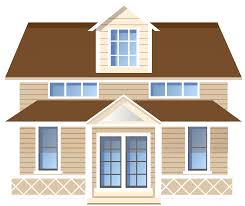 বাড়ির কাজ
১। অর্থায়নের শ্রেণিবিভাগ বিশ্লেষণ কর ।
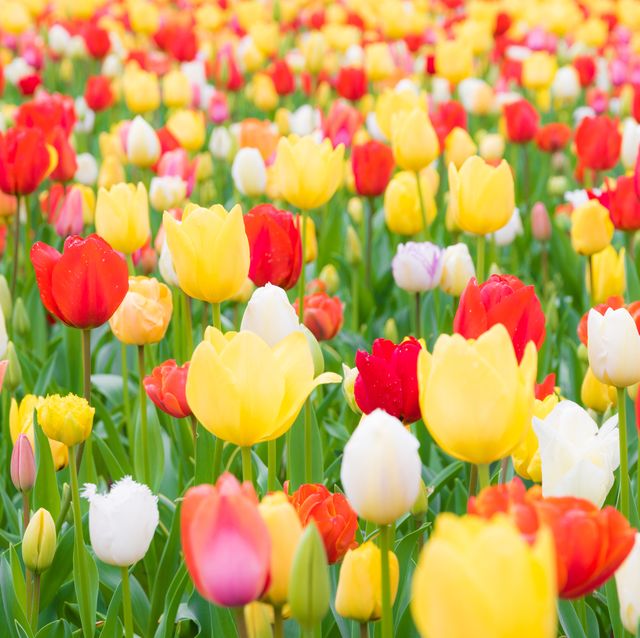 সকলকে ধন্যবাদ